Szczoteczki cytologiczne
Directa Plus
Zastosowanie:
Cecha-gęste, sprężyste i delikatne włoski pobierają odpowiednio dużą ilość materiału

Zaleta, Korzyść-Directa Plus gwarantuje największa szerokość pobierania materiału i brak konieczności powtarzania badania.
Właściwości:
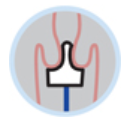 Pobiera materiał jednocześnie z tarczy i głęboko z kanału szyjki

Gęste, sprężyste i delikatne włoski pobierają odpowiednio dużą ilość materiału i łatwo przenoszą go na szkiełko

Szeroka część pobierająca materiał, idealnie sprawdza się w przypadku przerośniętych szyjek macicy
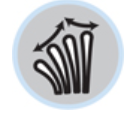 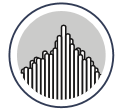 Directa Pro
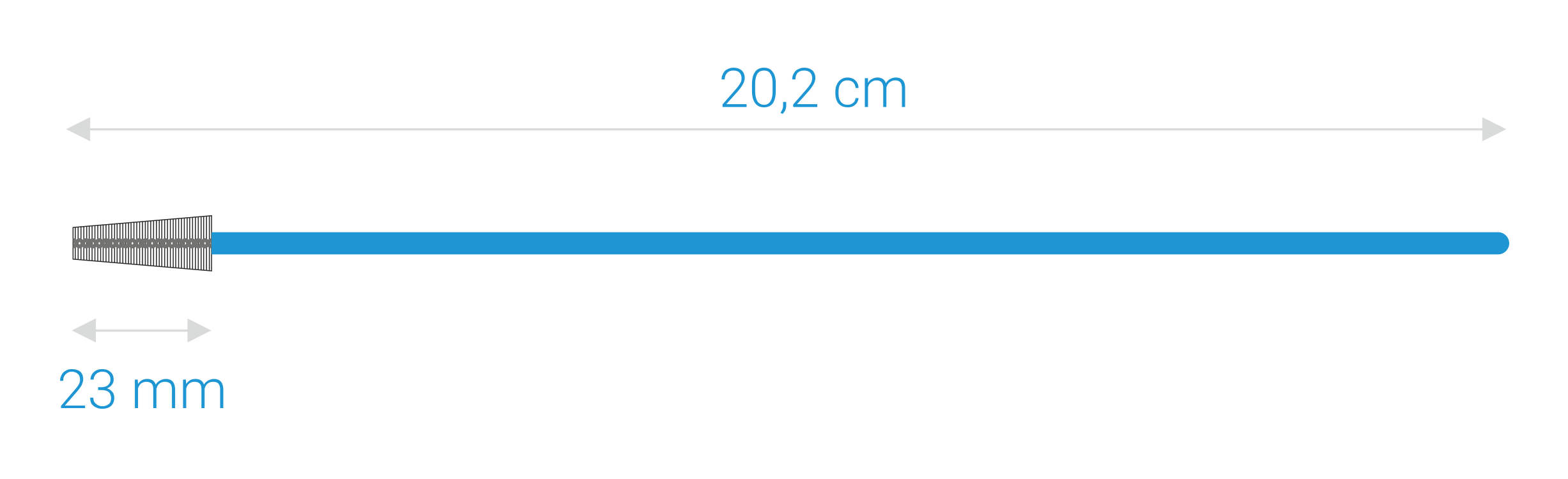 Zastosowanie:
Cecha-długa rękojeść 19,4 cm

Zaleta, Korzyść-Directa Pro sięga najgłębiej, pobierając materiał z kanału szyjki macicy.
Właściwości:
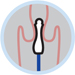 Możliwości doskonałego pobierania materiału z kanału szyjki macicy, gdzie najczęściej rozwija się 70% raków szyjki macicy 


Sprężyste włosie ułożone pod specjalnie dobranym kątem, pobiera głęboko z kanału 


50 sztuk w estetycznym kartonie
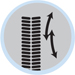 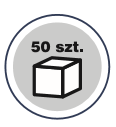 Directa Pro2 B
Zastosowanie:
Cecha- Directa Pro2 B zawiera dodatkową kulke

Zaleta, Korzyść-dodatkowa kulka ochronna zabezpiecza przed zranieniem.
Właściwości:
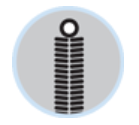 Kulka ochronna na końcu szczoteczki zapewnia komfort 
bezpieczeństwo i mniej podrażnień

Sprężyste włosie ułożone pod specjalnie dobranym kątem         pobiera materiał głęboko z kanału

Możliwości doskonałego pobierania materiału z kanału szyjki macicy, gdzie najczęściej rozwija się 70% raków szyjki macicy
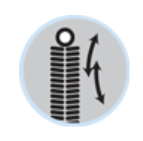 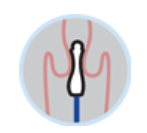 Directa Soft
Zastosowanie
Cecha-Directa Soft posiada miękkie jak puch włosie

Zaleta, Korzyść-jest idealna w sytuacji mocno uwrażliwionej szyjki macicy.
Właściwości:
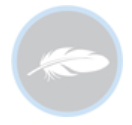 Delikatne jak puch włosie przyjazne w przypadku mocno wrażliwej szyjki macicy


Pobiera materiał jednocześnie z szyjki macicy (strefy transformacji) i głęboko z kanału macicy

Moduł 2 w 1 pozwala na pobranie rozmazu z kanału szyjki, gdzie rozwija się 70% raków szyjki macicy
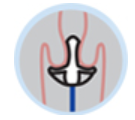 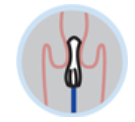 Directa Slim
Zastosowanie
Cecha- posiada wyprofilowane włosie w kształcie litery „V”

Zaleta, Korzyść-idealna do małych wzierników, o rozmiarach S, XS, XXS. Rozwiązuje problem dostania się przez wziernik do kanału rodnego.
Właściwości:
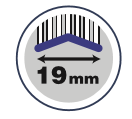 Nie zahacza o wzierniki w rozmiarach S, XS, XXS


Posiada wyprofilowane włosie w kształcie litery “V” pozwalające na skuteczne pobranie materiału z kanału szyjki macicy, nie hacząc o brzegi kanału rodnego

Gwarantuje doskonałą przyczepność dzięki zastosowaniu materiału, charakteryzującego się wyjątkowo elastycznością
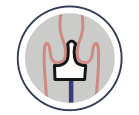 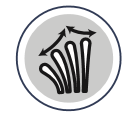 Directa Ultra
Zastosowanie
Cecha-szczoteczka o asymetrycznej budowie wachlarzyka

Zaleta, Korzyść- kształt szczoteczki nie ogranicza widoczności i ułatwia precyzyjne wejście w kanał szyjki macicy.
Właściwości
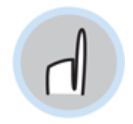 Nie ogranicza widoczności i ułatwia precyzyjne wejście w kanał szyjki macicy


Pobiera dużą ilość materiału jednocześnie z tarczy i kanału szyjki macicy

Gęste, sprężyste włosie wachlarza dla precyzyjnego pobrania wymazu z obręczy tarczy
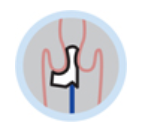 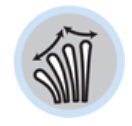 Skontaktuj się z nami!
Zadzwoń na infolinię 62 322 00 00. Nasze Konsultantki rozwieją wszystkie Twoje wątpliwości lub wejdź na naszą stronę http://sklep.meringer.pl/
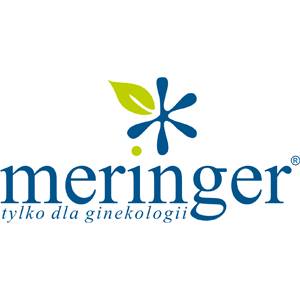